The Epistle of James
Active Doctrine
1
THE BOOK OF JAMES
THEME: James 1:2-4 “Consider it all joy, my brethren, when you encounter various trials, knowing that the testing of your faith produces endurance. And let endurance have its perfect result, so that you may be perfect and complete, lacking in nothing.”

OUTLINE: James 1:19-20
Quick to Hear		II. Slow to Speak		III. Slow to Anger
	1:21 - 2:26		3:1-18			4:1 - 5 :6
DO!
DO!
DO!
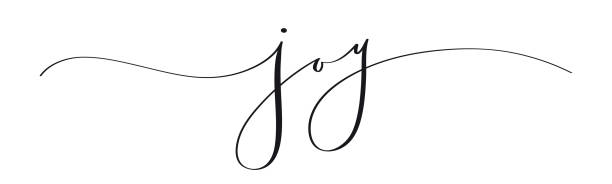 TESTING
ENDURANCE
MATURITY
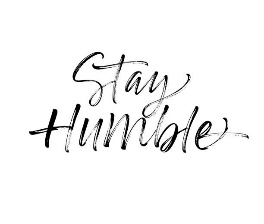 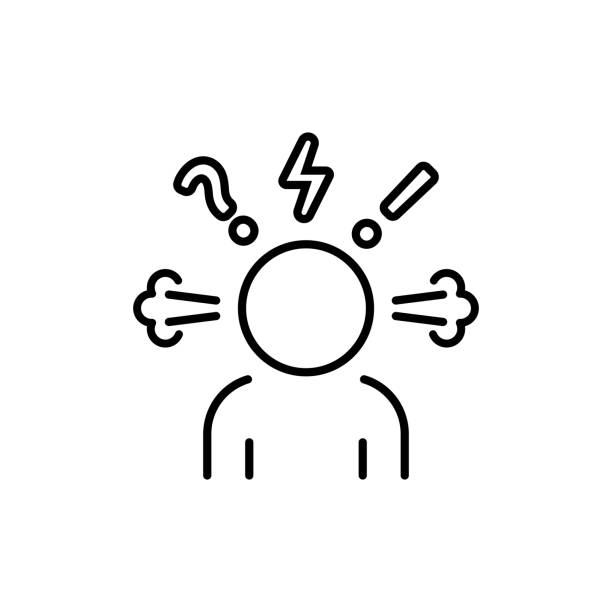 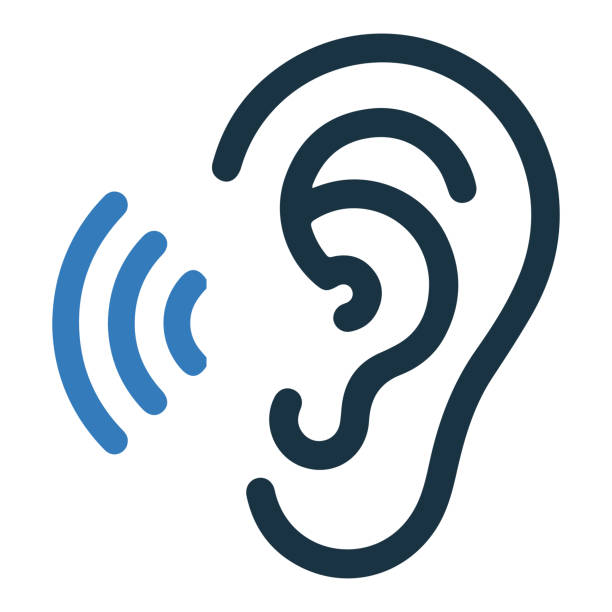 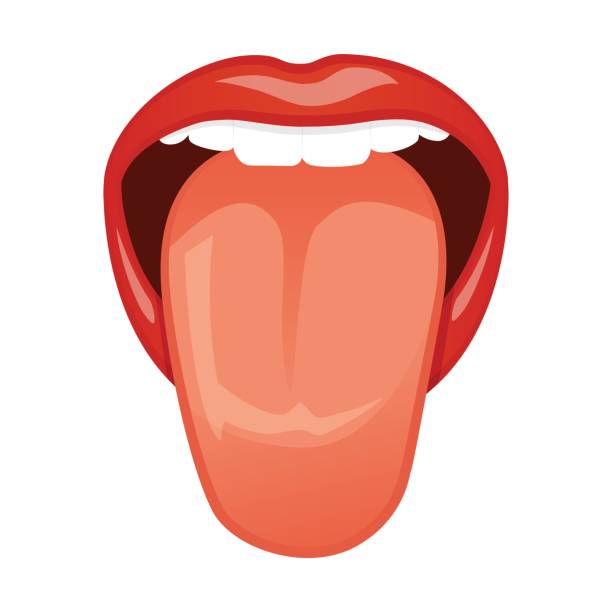 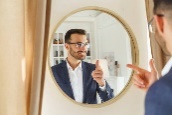 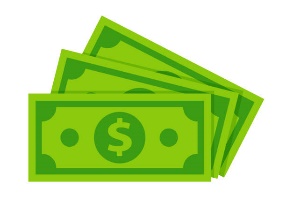 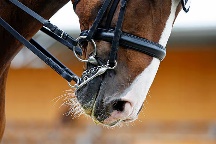 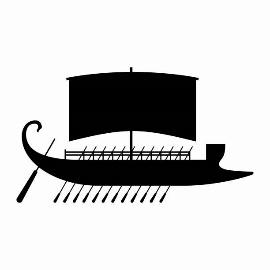 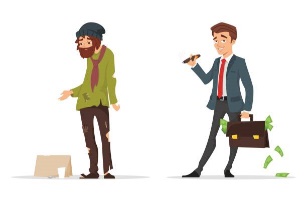 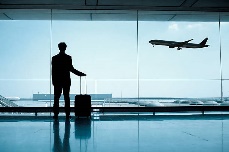 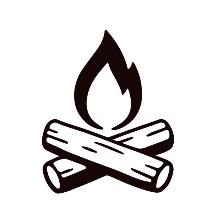 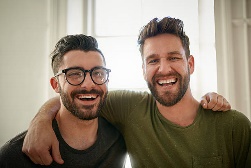 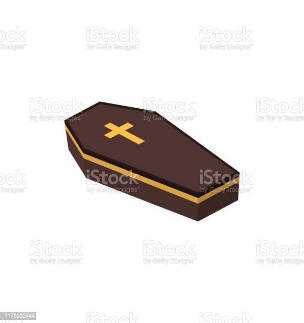 FINAL EXHORTATION: Patient, prayerful endurance in testing leads to a mature faith. James 5:7-20
FAITH
Authorship of James
James, son of Zebedee.
James, son of Alphaeus.
James, the younger (or the Less), Mk 15:40
James, the father of Judas (not Iscariot)
James, the brother of Jude (Jude 1)
James, half-brother of Jesus
3
Authorship of James
James, son of Zebedee.
James, son of Alphaeus.
James, the younger (or the Less), Mk 15:40
James, the father of Judas (not Iscariot)
James, the brother of Jude (Jude 1)
	James, half-brother of Jesus (Matt 13:55; Mark 6:3; Acts 12:17; 15:13; 21:18; 1 Cor 15:7; Gal 1:19; 2:9, 12)
4
James, brother of Jesus
John 7:3-5 - originally not a believer
Acts 1:14 - one of the 120 in upper room.
1 Cor 15:7 - saw resurrected Christ
Gal 1:19 - called an apostle
Death - AD 62
5
Date
Probably the earliest writing of N.T.
Prior to Jerusalem Council of Acts 15 in 48-49 A.D.
Probably AD 47.
6
Purpose
PURPOSE: 5:19-20 
Interest in “the fruits, not the roots.”
Clearly ethical and practical.
“Orthopraxy, not Orthodoxy”
To combat laxness and license
7
Theme
KEY VERSE(S): 2:14-17, 26

JAMES 2:26
“For just as the body without the spirit is dead, so also faith without works is dead.”
8
Keys Themes
KEY PHRASES/ WORDS: 
Trials, Testing, Difficulties
Faith – works, 
Tongue 
Favoritism 
Rich - poor, 
Proud - humble
9
James, Circumstances
Believers enduring persecution, 1:2
Largely poor / social injustice, 1:9; 2:6; 5:1-6.
Harassed by rich / favoritism. 2:1-7.
Succumbing to OSN. 1:13-15; 4:1-3
Worldliness replaced godliness, 3:13-4:6
Patience and prayer lacking, 1:2-8; 4:2-3; 5:7, 13-18.
Faith without works is OK. 2:14-26
10
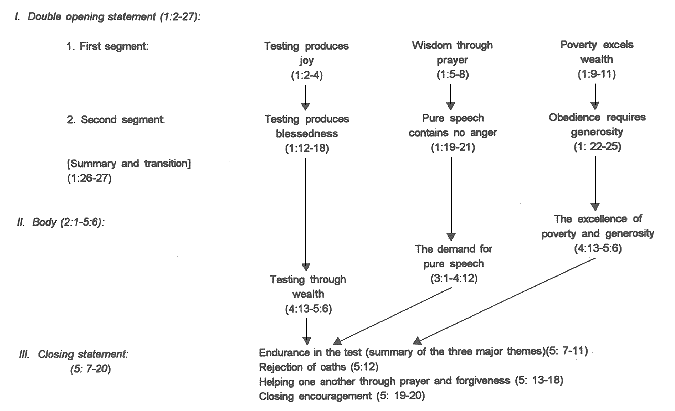 Possible Structure
True religion is doctrine + action 
(2:1-26)
1st Segment: Testing, Wisdom and Wealth (1:1-11)
James 1:1 “James, a bond-servant of God and of the Lord Jesus Christ, To the twelve tribes who are dispersed abroad: Greetings.
A Bond-servant of God and of the Lord Jesus Christ.
“12 tribes”
Looks to the future judgment.
12
Testing produces joy, 1:2-4
Believers are tested

Plus endurance

Results = maturity
Joy is the Attitude

Joy looks forward to maturity, not dwelling on the difficulty of the test itself
13
Wisdom through prayer, 1:5-8
James 1:5, 6 But if any of you lacks wisdom, let him ask of God, who gives to all generously and without reproach, and it will be given to him. But he must ask in faith without any doubting, for the one who doubts is like the surf of the sea, driven and tossed by the wind.”
If…you lack wisdom.. 
James is a wisdom book . . How to practically apply the principles of Scripture.
Wisdom = the art of living
14
The place of prayer in trials, 1:5-8
James 1:6-8 “But he must ask in faith without any doubting, for the one who doubts is like the surf of the sea, driven and tossed by the wind. For that man ought not to expect that he will receive anything from the Lord, being a double-minded man, unstable in all his ways.
If you don’t believe why ask? If you believe, ask with anticipation of being heard.
Note “Work + Faith” in prayer.
God is not pleased with a double-minded man  = two areas of concentration; GOD + distractions.
15
Contrast Rich & Poor 1:9–11
James 1:9-11 “But the brother of humble circumstances is to glory in his high position;and the rich man is to glory in his humiliation, because like flowering grass he will pass away. For the sun rises with a scorching wind and withers the grass; and its flower falls off and the beauty of its appearance is destroyed; so too the rich man in the midst of his pursuits will fade away.”
Glory in his position, Hab 3:17-18
Material - transient
Spiritual - permanent 
Humble and rich are both “brothers” 
Appearances “fade away”
16
Testing produces blessedness, v12-18
James 1:12  “Blessed is a man who perseveres under trial; for once he has been approved, he will receive the crown of life which the Lord has promised to those who love Him. ”
“Blessed” 			cf. Beatitudes of Matt 5.
 The Crown of Life
Approved through trials
Love the Lord
17
Trials - not for sin, 1:12-15
The Source of Temptations is not God, v.13
Is there is a difference between testing and tempting?
Testing = to win/mature
Tempting = to sin/death
Lust > sin > death
James 1:13,14   “Let no one say when he is tempted, “I am being tempted by God”; for God cannot be tempted by evil, and He Himself does not tempt anyone.But each one is tempted when he is carried away and enticed by his own lust.
18
Trials - for fruit, 1:16-18
James 1:16,17   “Do not be deceived, my beloved brethren. Every good thing given and every perfect gift is from above, coming down from the Father of lights, with whom there is no variation or shifting shadow.”
Word of Truth = gospel
Bring forth = birth (spiritual life)
Birth first, then death in James 2.
19
Pure speech contains no anger, 1:19-21
James 1:19, 20 “This you know, my beloved brethren But everyone must be quick to hear, slow to speak and slow to anger; for the anger of man does not achieve the righteousness of God.
Is this you?
Quick to Hear.
Slow to Speak.
Slow to Anger.
Being led by Anger is the antithesis of being led by the Spirit.
20
Obey the Word, character not appearances, vv. 22-25;
James 1:22-24 But prove yourselves doers of the word, and not merely hearers who delude themselves.For if anyone is a hearer of the word and not a doer, he is like a man who looks at his natural face in a mirror; for once he has looked at himself and gone away, he has immediately forgotten what kind of person he was.
“Hearing” means obedience
“Hearing” without doing is not “hearing”
“Face of GENESEOS” = face of beginning
Face of appearance or face of true being.
21
Obey the Word, character not appearances, vv. 22-25;
James 1:25 “But one who looks intently at the perfect law, the law of liberty, and abides by it, not having become a forgetful hearer but an effectual doer, this man will be blessed in what he does.”
Hebrews 12:2 “Let us fix our eyes on Jesus, the author and perfecter of our faith”
“Law of Liberty”  = “Royal Law” - the gracious wisdom instruction of the Royal Family of God. 
The Effectual Doer is blessed “in” what he does, not “because” of it.
22
Summary and Transition, v 26-27;
James 1:26  “If anyone thinks himself to be religious, and yet does not bridle his tongue but deceives his own heart, this man’s religion is worthless.”
“Religion” = worship of God
v26 - negative (tongue)
v27 - positive
Acts toward helpless
Keep unspotted by the world.
23
Respect of Persons, 2:1-13;
Issue = “appearances”
God Shows No Favoritism: Rom. 2:11 (“For there is on partiality with God”); Eph. 6:9; Col 3:25.
If we judge, do we not then judge by false criteria?
James 2:1-4 “My brethren, do not hold your faith in our glorious Lord Jesus Christ with an attitude of personal favoritism. For if a man comes into your assembly with a gold ring and dressed in fine clothes, and there also comes in a poor man in dirty clothes, and you pay special attention to the one who is wearing the fine clothes, and say, “You sit here in a good place,” and you say to the poor man, “You stand over there, or sit down by my footstool,” have you not made distinctions among yourselves, and become judges with evil motives?
24
Theological Argument (2:5-7)
James 2:5-7 “Listen, my beloved brethren: did not God choose the poor of this world to be rich in faith and heirs of the kingdom which He promised to those who love Him?  But you have dishonored the poor man. Is it not the rich who oppress you and personally drag you into court? Do they not blaspheme the fair name by which you have been called?
Context Lev 19:15 “you shall not be partial to the poor nor defer to the great, but you are to judge your neighbor fairly.” See also Deut 1:17, I Timothy 5:21
Heirs of the kingdom
KALOS = “fair” = good, balanced, in proportion
25
Scriptural Argument (2:8-9)
James 2:8, 9 “If, however, you are fulfilling the royal law according to the Scripture, “You shall love your neighbor as yourself,” you are doing well. But if you show partiality, you are committing sin and are convicted by the law as transgressors.”
The Royal “Regal” Law of Jesus, 
Note cf. Sermon on the Mount - the Lord’s Kingdom platform.
Murder / anger
Adultery / lust
26
Consistency Argument (2: 10-11)
James 2:10,11 “For whoever keeps the whole law and yet stumbles in one point, he has become guilty of all. For He who said, “Do not commit adultery,” also said, “Do not commit murder.” Now if you do not commit adultery, but do commit murder, you have become a transgressor of the law.”
James is countering the tendency to dismiss certain offenses as minor.
We are all guilty (Romans 3:23 “all have sinned all fall short of the glory of God).
Utilizing the extreme - adultery and murder,
27
Concluding Appeal (2:12-13)
James 2:12,13  “So speak and so act as those who are to be judged by the law of liberty. For judgment will be merciless to one who has shown no mercy; mercy triumphs over judgment.”
Speak & Do - present, imperatives: commands.
Mercy triumphs over judgment? - THE EXAMPLE is the Cross on your behalf.
Judgment = YOU die
Mercy = Substitutionary death
28
“Illegitimate totality transfer”
Exegetical fallacy that says the same word refers to the same concept or “doctrine” every time it is used.

e.g. “Salvation”
basic meaning = “deliverance” from some danger.
Theologically - salvation from ultimate danger = “regeneration” only means this ~ 1/3 of the time.
29
SOZO / Sanctification
Salvation  =
Ultimate Sanct.
Experiential Sanct.
Positional Sanct.
Sealing of G/HS = guarantee of final payment
Justification
dikaio<w - DIKAIOO -
to justify, vindicate
“to declare righteous”

cf Deut 25:1
cf Ex 23:7
Luke 7:29 - “people dikaioo God”
Matt 11:19 - “wisdom dikaioo”
Unrighteous (unbeliever) declared righteous by faith

The Righteous (believer) declared righteous by works
31
Disinterest toward the Poor: Faith without Works, 2:14-26
Jas 2:14-19, 14 What use is it, my brethren, if someone says he has faith but he has no works? Can that faith save him? 15 If a brother or sister is without clothing and in need of daily food, 16 and one of you says to them, “Go in peace, be warmed and be filled,” and yet you do not give them what is necessary for their body, what use is that? 17 Even so faith, if it has no works, is dead, being by itself. 18 But someone may well say, “You have faith and I have works.” Show me your faith without the works, and I will show you my faith by my works. 19 You believe that God is one. You do well; the demons also believe, and shudder.
The nature of faith without works, vv. 14-19 
The question, v. 14 
The illustration, vv. 15-16 
The conclusion, v. 17 
Theological Argument, v. 18
An example of  “dead” faith: demons, v. 19
32
Scriptural Argument: The examples of faith with works, 2:20-25
18b Show me your faith without the works, and I will show you my faith by my works. 19 You believe that God is one. You do well; the demons also believe, and shudder. 20 But are you willing to recognize, you foolish fellow, that faith without works is useless? 21 Was not Abraham our father justified by works when he offered up Isaac his son on the altar? 22 You see that faith was working with his works, and as a result of the works, faith was perfected; 23 and the Scripture was fulfilled which says, “And Abraham believed God, and it was reckoned to him as righteousness,” and he was called the friend of God. 24 You see that a man is justified by works and not by faith alone. 25 In the same way, was not Rahab the harlot also justified by works when she received the messengers and sent them out by another way
Demons, 18b-20
Abraham, vv. 21-24 
Rahab, v. 25
33
SOZO / Sanctification
Salvation  =
Ultimate Sanct.
Experiential Sanct.
Positional Sanct.
Sealing of G/HS = guarantee of final payment
Justification
dikaio<w - DIKAIOO -
to justify, vindicate
“to declare righteous”

cf Deut 25:1
cf Ex 23:7
Luke 7:29 - “people dikaioo God”
Matt 11:19 - “wisdom dikaioo”
Unrighteous (unbeliever) declared righteous by faith

The Righteous (believer) declared righteous by works
35
The conclusion about faith without works, v. 26
Jas 2:26, 26 For just as the body without the spirit is dead, so also faith without works is dead.
James’s summary.  
Dead body.                       1) used to be alive.            2) the spirit has knowledge. 3) the body can’t produce
36
The Teacher and the Tongue (3:1-12)
James 3:1 “Let not many of you become teachers, my brethren, knowing that as such we shall incur a stricter judgment”
V. 2 For we all stumble in many ways. If anyone does not stumble in what he says, he is a perfect man, able to bridle the whole body as well.
Responsibility of leadership
Words + Action
Similar warning by Jesus in Matthew 5:19
Judgement of the believer
37
The Importance of the Tongue, 3:3-5
1. Horse: small controls powerful: 
2. Ship: small guides direction
3. Fire:               small destroys all
James 3:3-6 “3 Now if we put the bits into the horses’ mouths so that they may obey us, we direct their entire body as well. 4 Behold, the ships also, though they are so great and are driven by strong winds, are still directed by a very small rudder, wherever the inclination of the pilot desires. 5 So also the tongue is a small part of the body, and yet it boasts of great things. Behold, how great a forest is set aflame by such a small fire! 6 And the tongue is a fire, the very world of iniquity; the tongue is set among our members as that which defiles the entire body, and sets on fire the course of our life, and is set on fire by hell.”
38
The Insubordination of the Tongue, 3:6-8
6 And the tongue is a fire, the very world of iniquity; the tongue is set among our members as that which defiles the entire body, and sets on fire the course of our life, and is set on fire by hell. 7 For every species of beasts and birds, of reptiles and creatures of the sea, is tamed and has been tamed by the human race. 8 But no one can tame the tongue; it is a restless evil and full of deadly poison.
Fire: Destructive
Animal Taming
God can tame
cf Gal 5:22-23
39
The Incongruity of Double-Tongued, 3:9-12
9 With it we bless our Lord and Father, and with it we curse men, who have been made in the likeness of God; 10 from the same mouth come both blessing and cursing. My brethren, these things ought not to be this way. 11 Does a fountain send out from the same opening both fresh and bitter water? 12 Can a fig tree, my brethren, produce olives, or a vine produce figs? Nor can salt water produce fresh.
The Problem, vv. 9-10 - Origin
The Exhortation, v. 10
The Illustrations, vv. 11-12
Blessing and Cursing
Fresh Water vs. Bitter Water
Fig Tree vs. Olive Vine
Salt vs. Fresh Water
40
Wisdom’s Control of the Tongue, 3:13-18
13 Who among you is wise and understanding? Let him show by his good behavior his deeds in the gentleness of wisdom. 14 But if you have bitter jealousy and selfish ambition in your heart, do not be arrogant and so lie against the truth. 15 This wisdom is not that which comes down from above, but is earthly, natural, demonic. 16 For where jealousy and selfish ambition exist, there is disorder and every evil thing. 17 But the wisdom from above is first pure, then peaceable, gentle, reasonable, full of mercy and good fruits, unwavering, without hypocrisy. 18 And the seed whose fruit is righteousness is sown in peace by those who make peace.
Wisdom includes “good behavior”
James contrast of the heavenly and earthly.
A choice of 2 types of wisdom

cf “Fruits of the Spirit” Gal 5:22-23

Focus on PEACE = the resolution of conflict
41
Wranglings, 4:1-3
James 4:1-2 “What is the source of quarrels and conflicts among you? Is not the source your pleasures that wage war in your members? You lust and do not have; so you commit murder. You are envious and cannot obtain; so you fight and quarrel. You do not have because you do not ask.”
h[donh< HEDONE = “pleasure”
Commit murder cf Matt 5:21-22,      “hatred” ~ murder.
Initial solution = prayer cf James 1:5-9
42
Worldliness, vv. 4-6
James 4:5, 6 “Or do you think that the Scripture speaks to no purpose: “He jealously desires the Spirit which He has made to dwell in us”? But He gives a greater grace. Therefore it says, “God is opposed to the proud, but gives grace to the humble.”
God is opposed to the proud and gives grace to humble
Psalm 138:6, Prov. 3:34; Matt 23:12; I Peter 5:5
“Adulteress” - one not “faithful” or “one who obeys a false object”
43
Submit to God, 4:7-10
“the Ten Commandments of James”
“hands and heart” = works plus faith
laughter = take life seriously
James 4:7-10 “Submit therefore to God. Resist the devil and he will flee from you. Draw near to God and He will draw near to you. Cleanse your hands, you sinners; and purify your hearts, you double-minded. Be miserable and mourn and weep; let your laughter be turned into mourning and your joy to gloom. Humble yourselves in the presence of the Lord, and He will exalt you..”
44
Locking Shields, 4:11-12
James 4:11,12 “Do not speak against one another, brethren. He who speaks against a brother or judges his brother, speaks against the law and judges the law; but if you judge the law, you are not a doer of the law but a judge of it. There is only one Lawgiver and Judge, the One who is able to save and to destroy; but who are you who judge your neighbor?
“Judge of the Law” says that the laws are wrong and the laws need to be changed.
THE Judge said “love your neighbor” cf 2:8
45
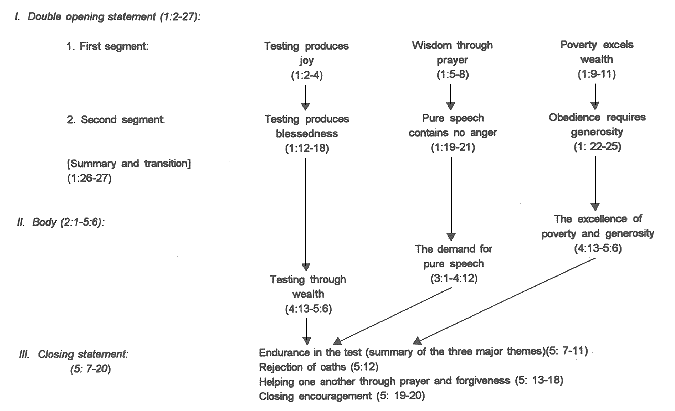 Possible Structure
True religion is doctrine + action 
(2:1-26)
Commercial priority, 4:13-17
James 4:13-16 “Come now, you who say, “Today or tomorrow we will go to such and such a city, and spend a year there and engage in business and make a profit.” Yet you do not know what your life will be like tomorrow. You are just a vapor that appears for a little while and then vanishes away. Instead, you ought to say, “If the Lord wills, we will live and also do this or that.” But as it is, you boast in your arrogance; all such boasting is evil.”
Situation v13-14
The Lord’s will is priority in business planning.
V15 Note the use of ALSO “boasting”, so now James moves to other boastful outlooks.
47
The reminder, 4:17
James 4:17 “Therefore, to one who knows the right thing to do and does not do it, to him it is sin.”
James has been exhorting us in his epistle, to “go, and do”, so . . . 
 concludes chapter 4, “to know, and not do,” is to sin.
48
The Bad Works of the rich, 5:1-6
James 5:1-3 “Now listen, you rich people, weep and wail because of the misery that is coming upon you.  2 Your wealth has rotted, and moths have eaten your clothes.  3 Your gold and silver are corroded. Their corrosion will testify against you and eat your flesh like fire. You have hoarded wealth in the last days.”
Rich man defined by actions of v4-6.
Riches themselves not condemned.
4:13-17 - Condemn wrong “faith”
5:1-6 - Condemn wrong “works”
Both Faith + Works must be divine
49
Be patient for the Lord’s Coming, 5:7-12;
James 5:7, 8 “Be patient, then, brothers, until the Lord’s coming. See how the farmer waits for the land to yield its valuable crop and how patient he is for the autumn and spring rains.  8 You too, be patient and stand firm, because the Lord’s coming is near.”
Farming as a good analogy
“The Lord’s coming is near”
Endurance is rewarded
Honesty is rewarded
50
Helping one another through Prayer and Forgiveness, 5:13-18
Behavioral Norms
Suffering should elicit Prayer
Sufficiency should elicit Praise 
SOZO - to “save” is physical deliverance.
James 5:13-15 “Is any one of you in trouble? He should pray. Is anyone happy? Let him sing songs of praise.  14 Is any one of you sick? He should call the elders of the church to pray over him and anoint him with oil in the name of the Lord.  15 And the prayer offered in faith will make the sick person well; the Lord will raise him up. If he has sinned, he will be forgiven.”
51
The power of prayer, 5:16
James 5:16 “Therefore confess your sins to each other and pray for each other so that you may be healed. The prayer of a righteous man is powerful and effective.”
General principle
Therefore
Community
Confession
Mutual uplifting, prayer, forgiveness, reconciliation.
Our Righteousness is “in Christ”. 
Our prayers “in Christ”.
52
An example of prayer, 5:17-18
James 5:17,18 “Elijah was a man just like us. He prayed earnestly that it would not rain, and it did not rain on the land for three and a half years.  18 Again he prayed, and the heavens gave rain, and the earth produced its crops.”
Prayed earnestly = “prayed in prayer”
1 Kings 17-18. The Lord declared the drought. We align our wills with the Lord’s in prayer.
53
“Saving” teamwork (5:19-20)
James 5:19, 20 “19 My brothers, if one of you should wander from the truth and someone should bring him back,  20 remember this: Whoever turns a sinner from the error of his way will save him from death and cover over a multitude of sins.”
The need for restoration, 5:19
The results of restoration, 5:20 
The objective of James, v. 20, bring the team to productive works.
54